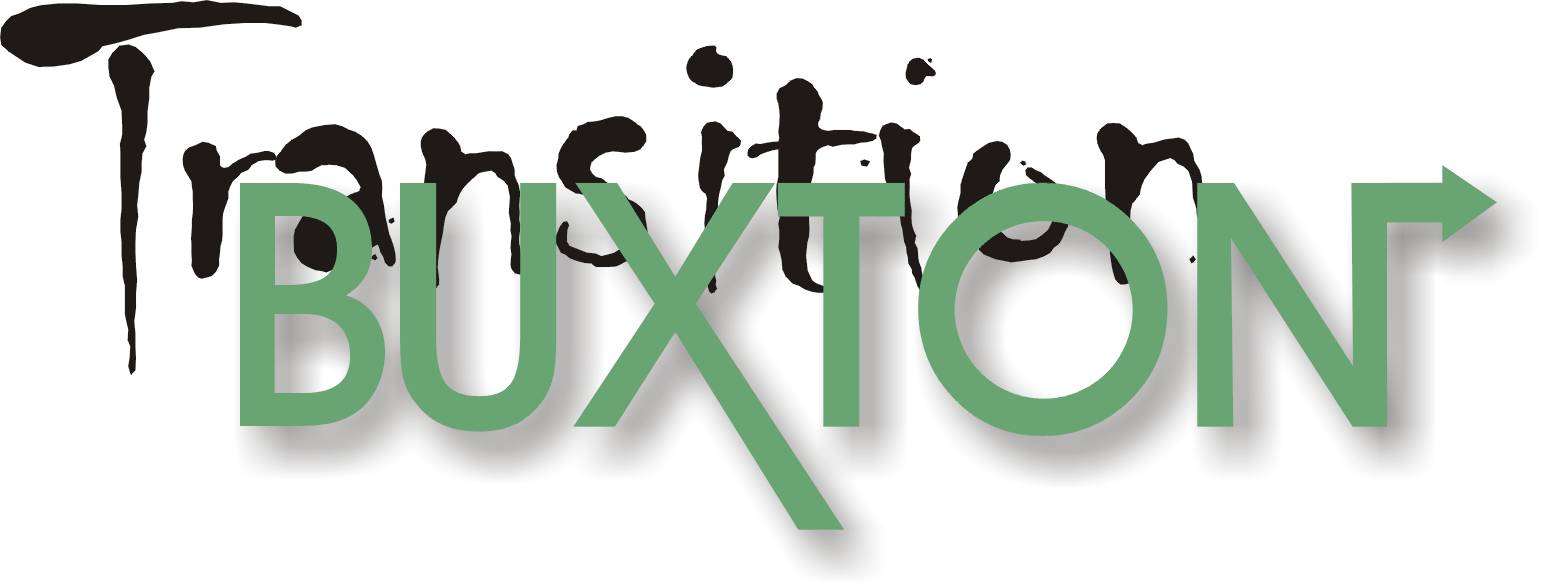 PlasticSome simple steps to reduce your use of plastic
The 2 Minute Solution
2 minutes is shorthand for “no time at all”
If we all picked up litter for 2 minutes, we would be surprised at the difference!  Try it! (on a beach it averages 1 kg/min)
Doing without plastic does take longer – it’s so convenient but we can spare “2 minutes”
Each bottle picked up and recycled is 1000 less pieces of microplastic.
Keep tops with bottles (tops are 10% of beach litter)
Plastic
Plastic is wonderful – has made our lives healthier, easier and more convenient 
 It’s “single use plastic”, our reliance upon it, refusal to recycle or reuse it properly that has made it a nightmare material
Buying Food
Avoid buying it!
2minsol Refuse plastic bags (3.25% of beach litter) – 	take your own fabric ones or
	make your own [www.morsbags.com], 
	our local “pod” is called “Pussky”in Chapel on le Frith
2minsol Take your own containers 
	-for meat and fish
	-for household cleaners - DayZero
2minsol Use paper bags for fruit and veg
2minsol Avoid Black plastic tray (very hard to recycle)
2minsol If the wrapping says “currently not recycled” – don’t buy it again
Coffee - 2minsol Use a method that uses loose ground beans
Tea - 2minsol use loose tea or plastic free tea bags
Milk, Butter, Bread…….
Milk - 2minsol Use a home delivery service or make sure all bottles are recycled with their tops
Butter 2minsol Buy large size (halves any waste)
Bread -2minsol Use a paper bag (without a see-through window)
Washing-up 2minsol Use cotton cloths (lots contain plastic!), Bamboo kitchen towels
	Refill bottles (through Dayzero)
Bottled Water
Why buy it in a bottle? (6% of beach litter)
2minsol  Refill from a tap.  99.9% average compliance of UK water with standards, but
If you’re worried, buy a filter (~£20)
2minsol  Use the “refill app” – should we be promoting it? – saved some 2 million single use bottles over 3 years to date
Straws,Cutlery,Crisps and Chocolate
Wetherspoons stopped using plastic straws last year and that is 70 million/yr less! 
2minsol Refuse the straw; refuse the fork
	(4.25% of beach litter)
2minsol If Crisps are your thing, buy big packets – (4% of beach litter)
2minsol If a chocaholic, buy it in foil and paper only
Washing and microfibres
Washing machines are connected to the Oceans
2minsol	- wash clothes less frequently
				- use shorter washes 
				- use lower temperatures
				- always use a full load
				- lint in the bin never down the sink
Toiletries
Cotton bud sticks	(3.7% of beach litter) 
	-2minsol Use paper sticks 
Wet wipes (1.8% of beach litter)
	- 2minsol Use paper or Bamboo
	[www.thecheekypanda.co.uk]
	Disposable razors – 2minsol Use safety or electric
Tampon applicators (1% of beach litter) 
	- 2minsol Use produce with cardboard applicator
Soap - 2minsol Use blocks or refill liquid soaps
Buy in larger bottles
Balloons and Glitter
Balloons can kill even is biodegradable (look like food)
Most Glitter is ready made microplastic
2minsol Avoid balloon releases – keep them indoors and dispose of them properly
2minsol	Don’t use Glitter unless it is eco-friendly (eg made of corn starch)
White goods etc
When they break –2minsol use a repair café (Buxton one coming!)
If still working  - use freecycle
Take it to local recycling plant - WEEE directive does mean it will be recycled